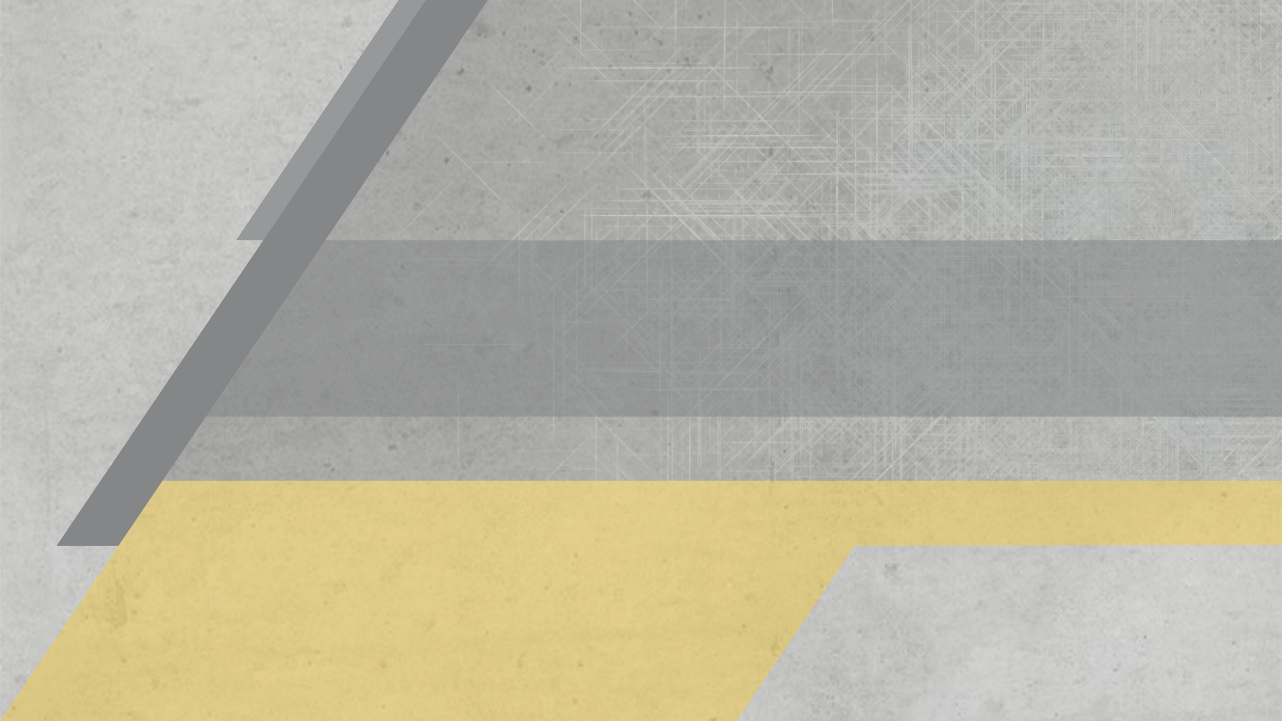 REUNIÃO DE TRABALHO – IFES NOVAS E NOVÍSSIMAS
CGPO | DIFES | SESu | MEC
Ministério da Educação
Novembro | 2018
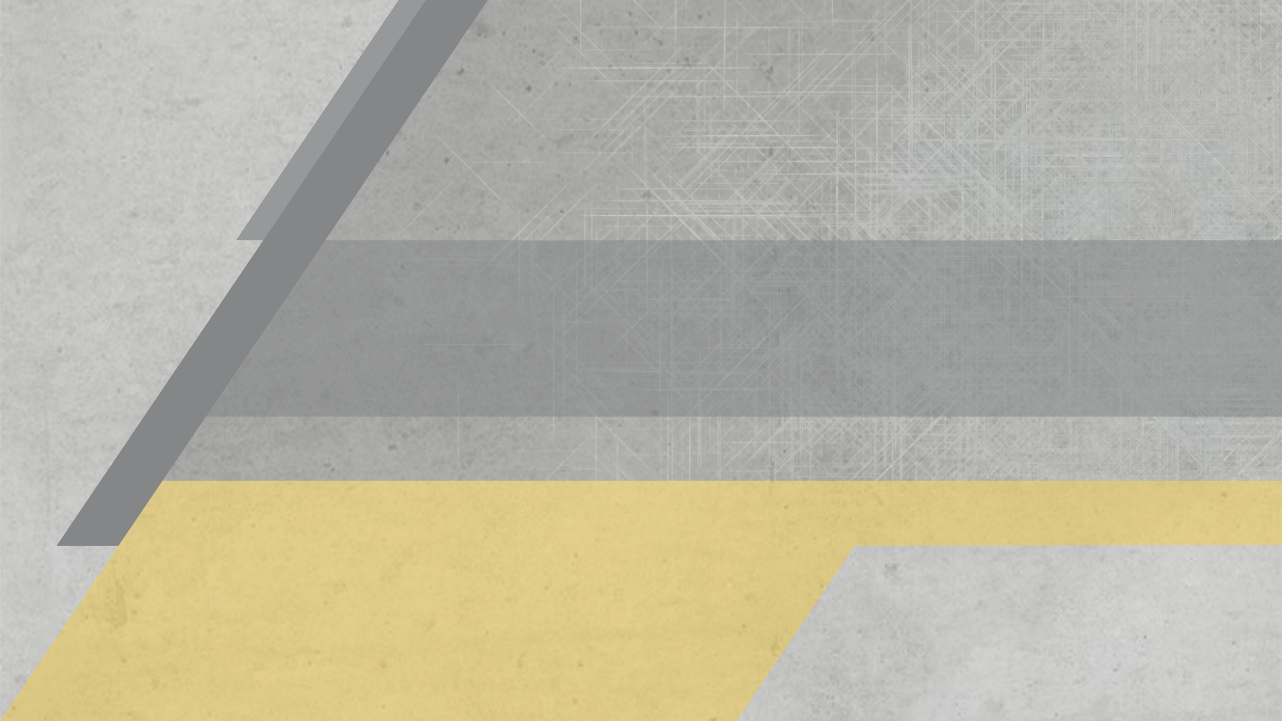 EXECUÇÃO ORÇAMENTÁRIA 2018
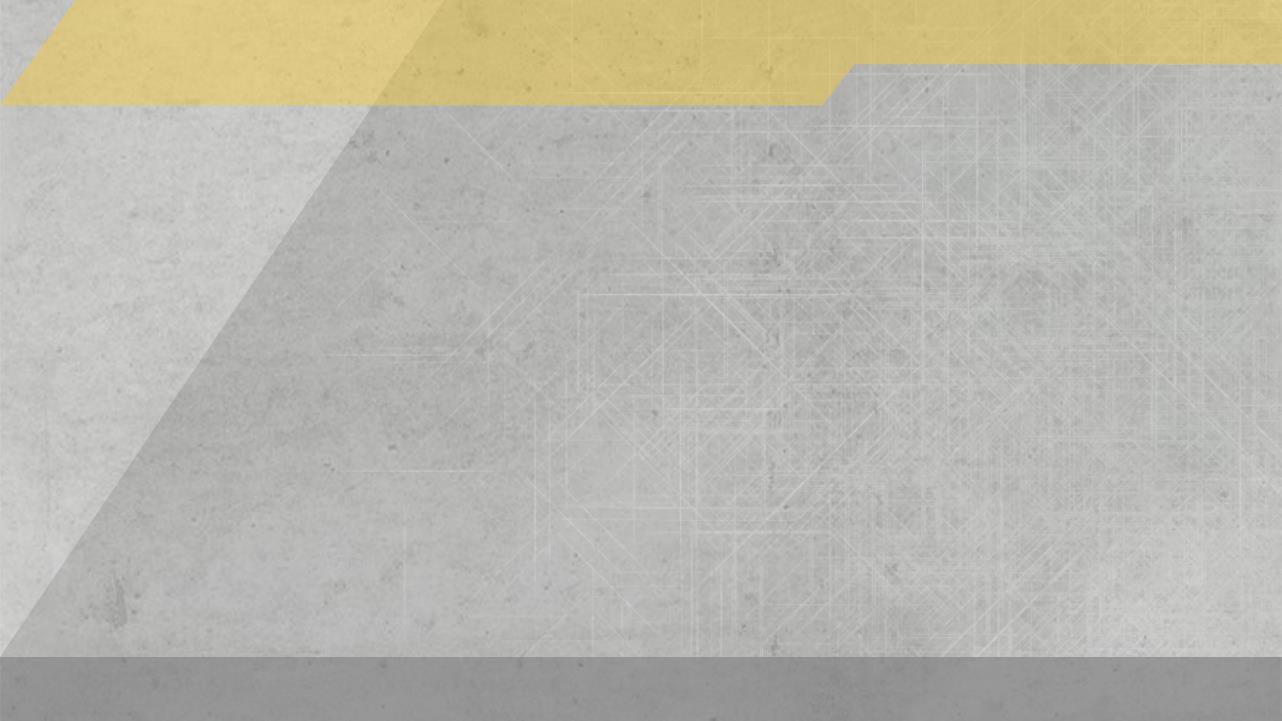 EXECUÇÃO ORÇAMENTÁRIA 2018
— Liberação de 100% limites de custeio e investimentos + superávit incorporado;

— 98,9% de empenho sobre o volume de limites liberados;

— R$ 65,5 milhões de cota orçamentária a utilizar;

— 82,8% de empenho sobre o volume de limites de fontes próprias (9,7 milhões de cota orçamentária a utilizar);

— Diferença entre a dotação atual e a arrecadação de fontes próprias – R$ 147 milhões; 

— Frustração aparente de arrecadação própria em 2018 – em torno de R$ 50 milhões;

— Créditos em andamento.
03
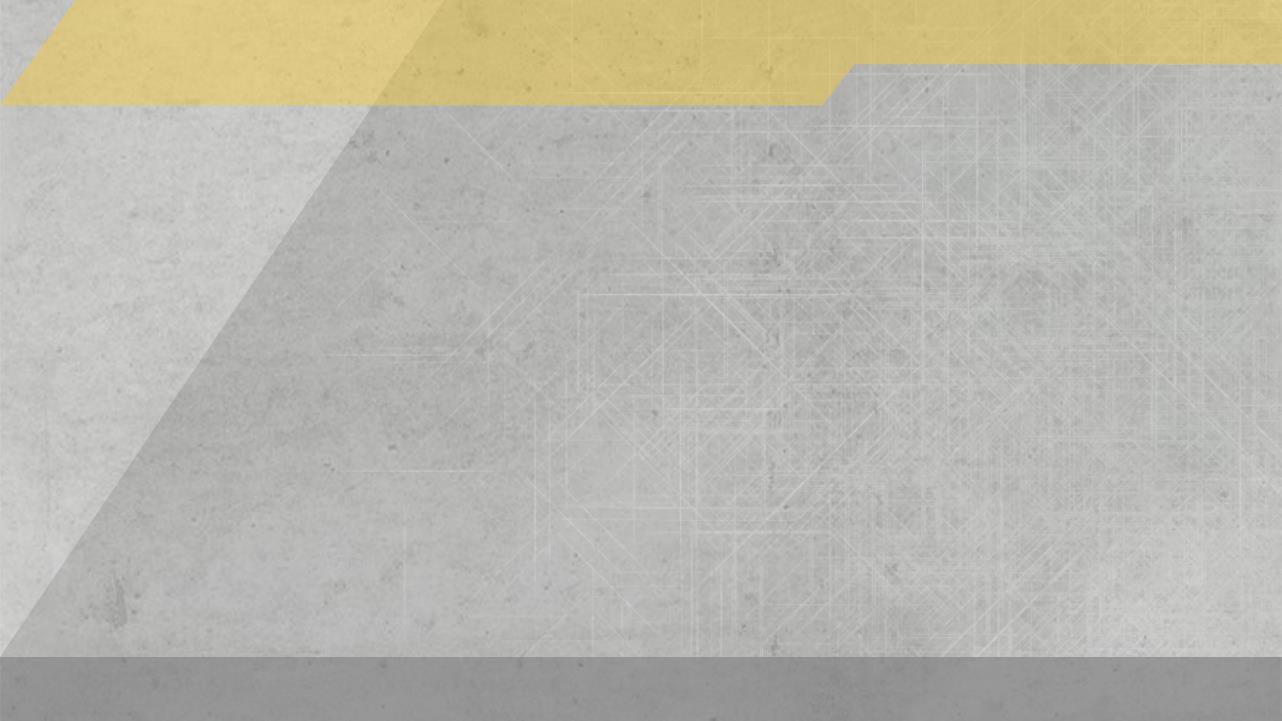 EXECUÇÃO ORÇAMENTÁRIA DE EMENDAS IMPOSITIVAS
— Total de 329 emendas alocadas nas IFES;

— 108 emendas com 0% de execução orçamentária;

—  41 emendas com empenho menor do que 60% do limite liberado;

—  37 emendas com empenho entre 61% e 90% do limite liberado;

— 134 emendas com empenho entre 91% e 100% do limite liberado;

— Ofício Circular SPO/SE/MEC .
09
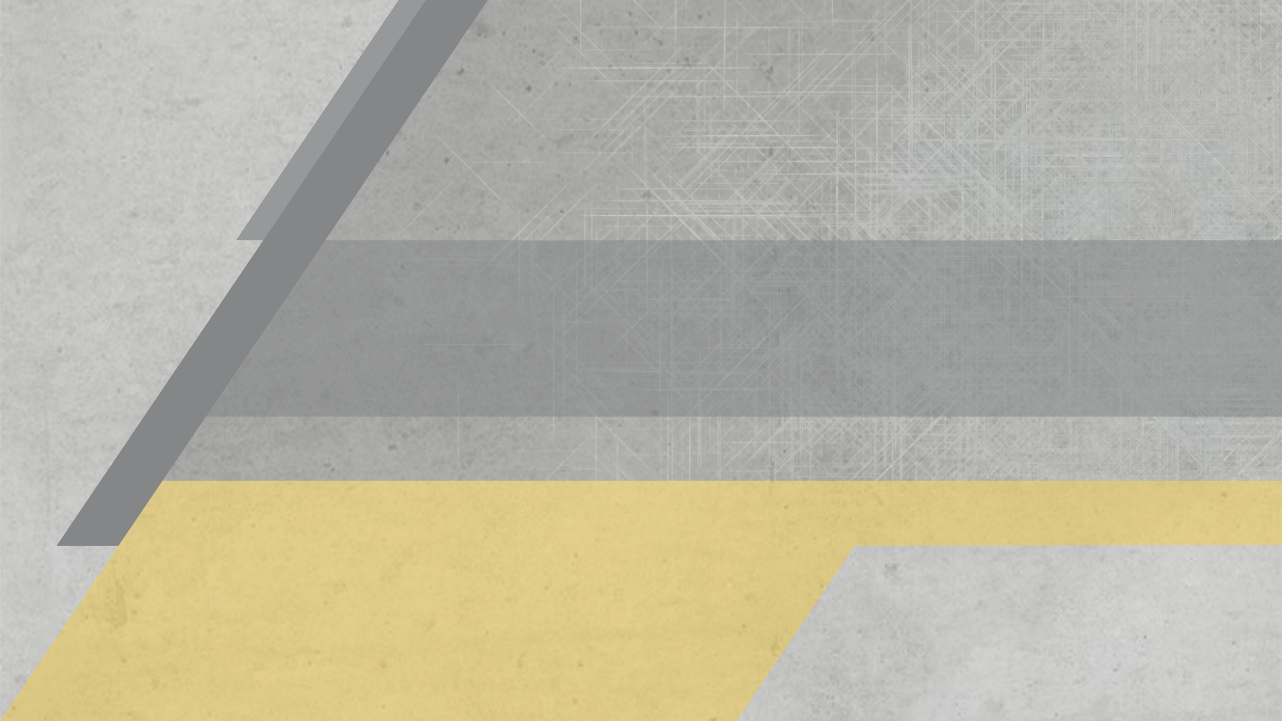 PLOA 2019
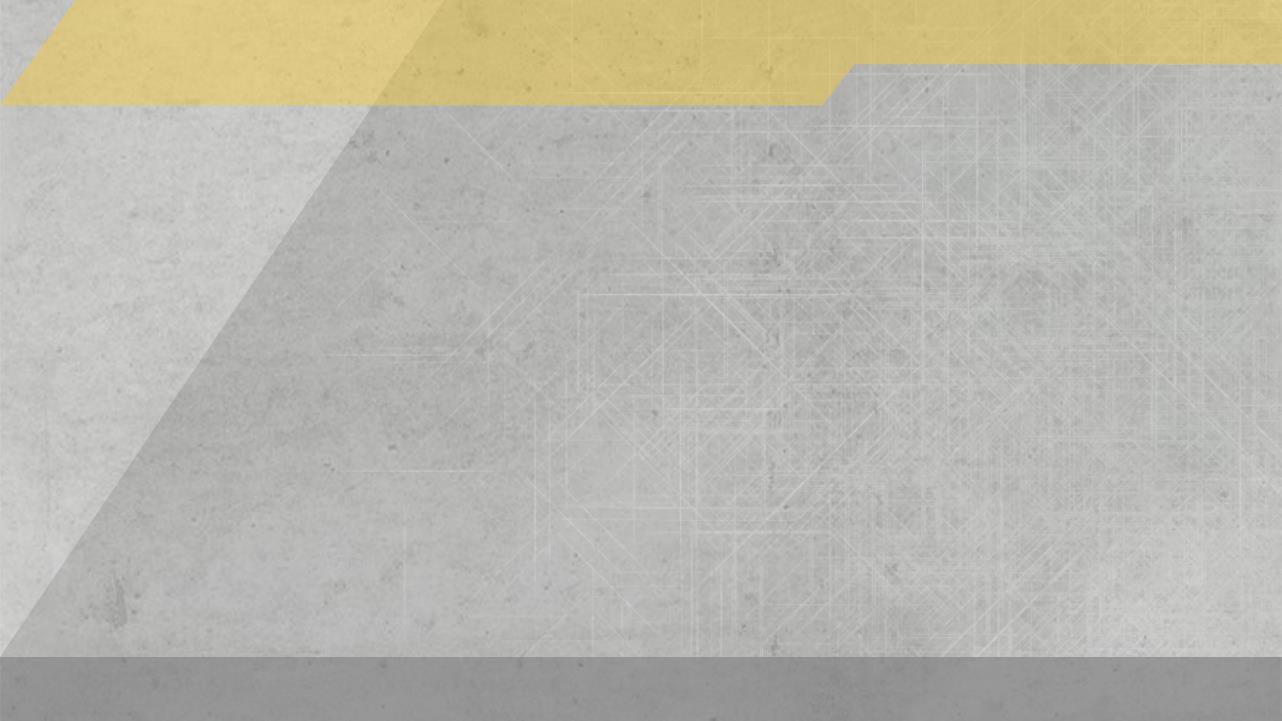 DIRETRIZES ADOTADAS NO PLOA 2019
— Matriz OCC atualizada com dados do Censo da Educação Superior de 2017, dados da pós-graduação de 2017, dados da residência médica e multiprofissional 2017, banco de professor-equivalente 2017;

— Nenhuma IFES com custeio de fontes do Tesouro Nacional em valor menor do que a dotação 2018;

— Definido piso de 2,0 milhões no REUNI custeio (5 IFES receberam incremento no valor total de R$ 7,6 milhões);

— Utilizada metodologia de cálculo na matriz das novas e novíssimas de maneira a incrementar o orçamento das novíssimas, com equalização das novas (acréscimo total de R$ 5,5 milhões)

— Reajuste de 10% do valor global do PNAES;

— Foram alocados R$ 1,5 milhão de investimentos para cada IFES novíssima, a título de Projetos Especiais, além do investimento ordinário, como forma de igualar a dotação 2018.

— Aviso ministerial com solicitação de aumento dos investimentos nas IFES.
03
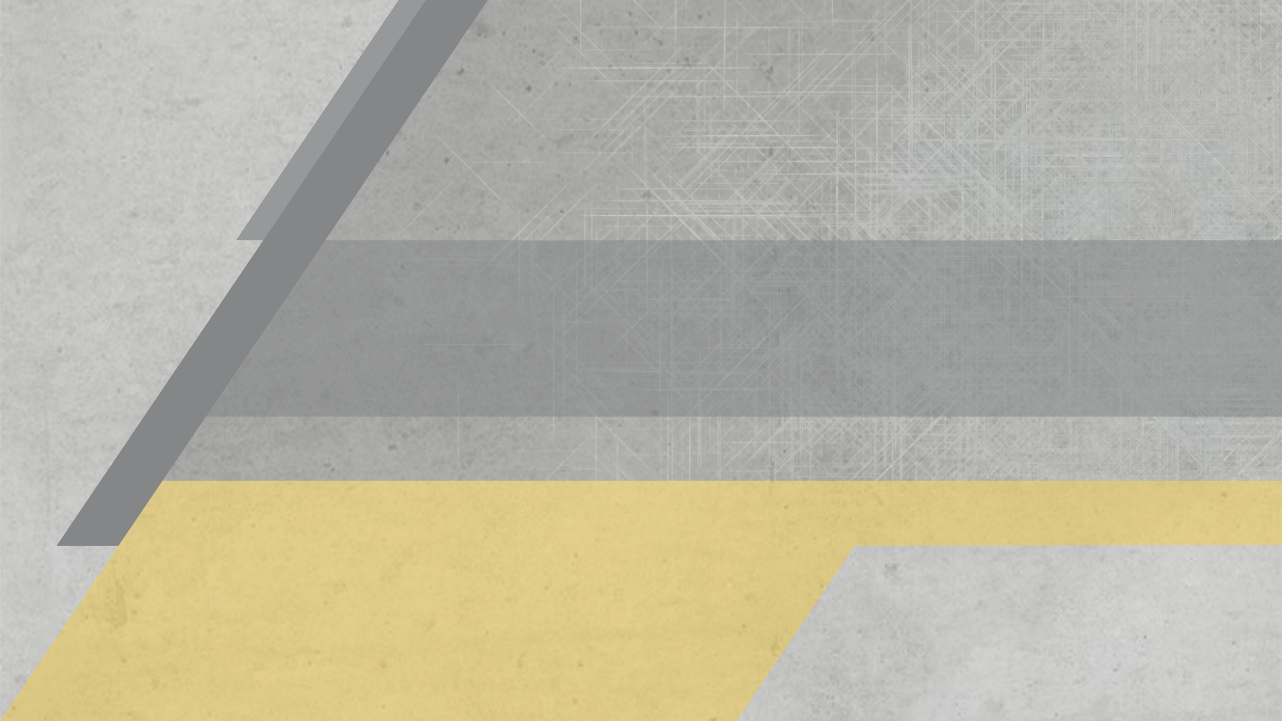 TERMOS DE EXECUÇÃO DESCENTRALIZADA E EXECUÇÃO ORÇAMENTÁRIA 2018
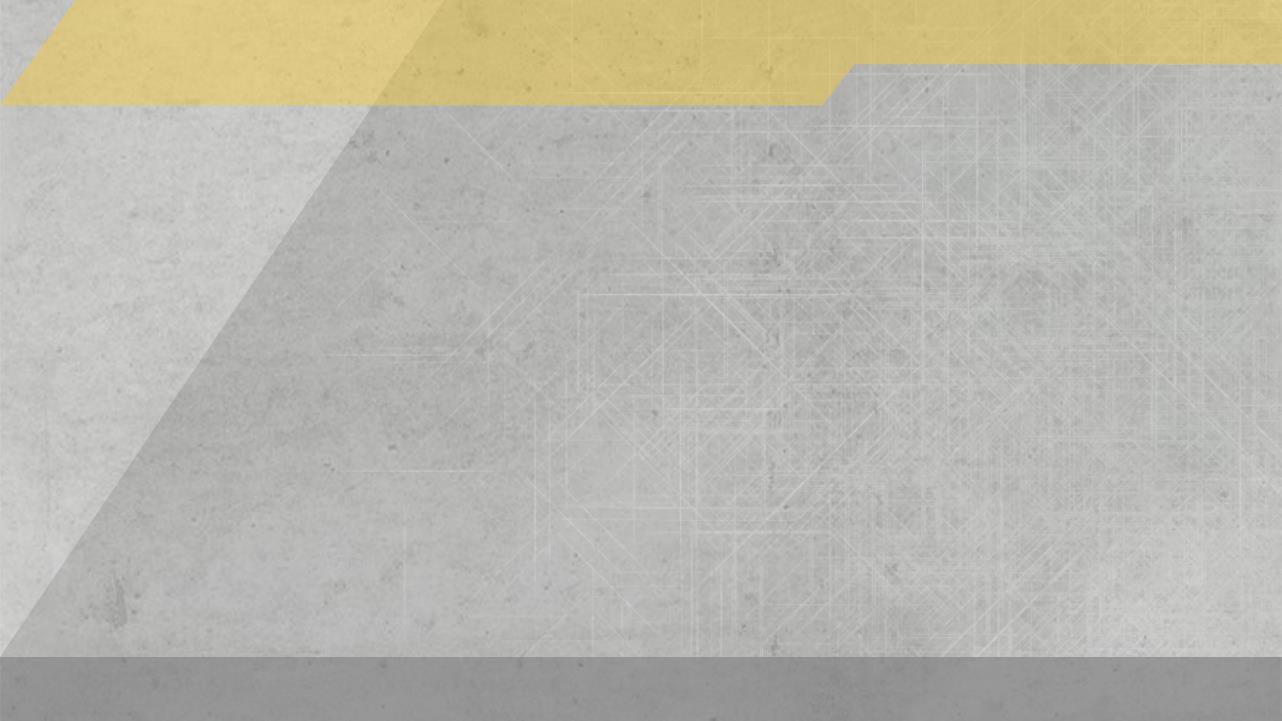 TEDs e EXECUÇÃO ORÇAMENTÁRIA 2018
— Total descentralizado – 212 TEDs – R$ 336 milhões;

— Total reservado para novas, novíssimas e Unipampa em 2018 – R$ 59 milhões;

— Atendimento a obras prioritárias, aquisição de equipamentos e, pontualmente, demandas de custeio;

— Valores não empenhados: em torno de R$ 28 milhões;

— Prazos exíguos para encerramento do exercício financeiro.
05
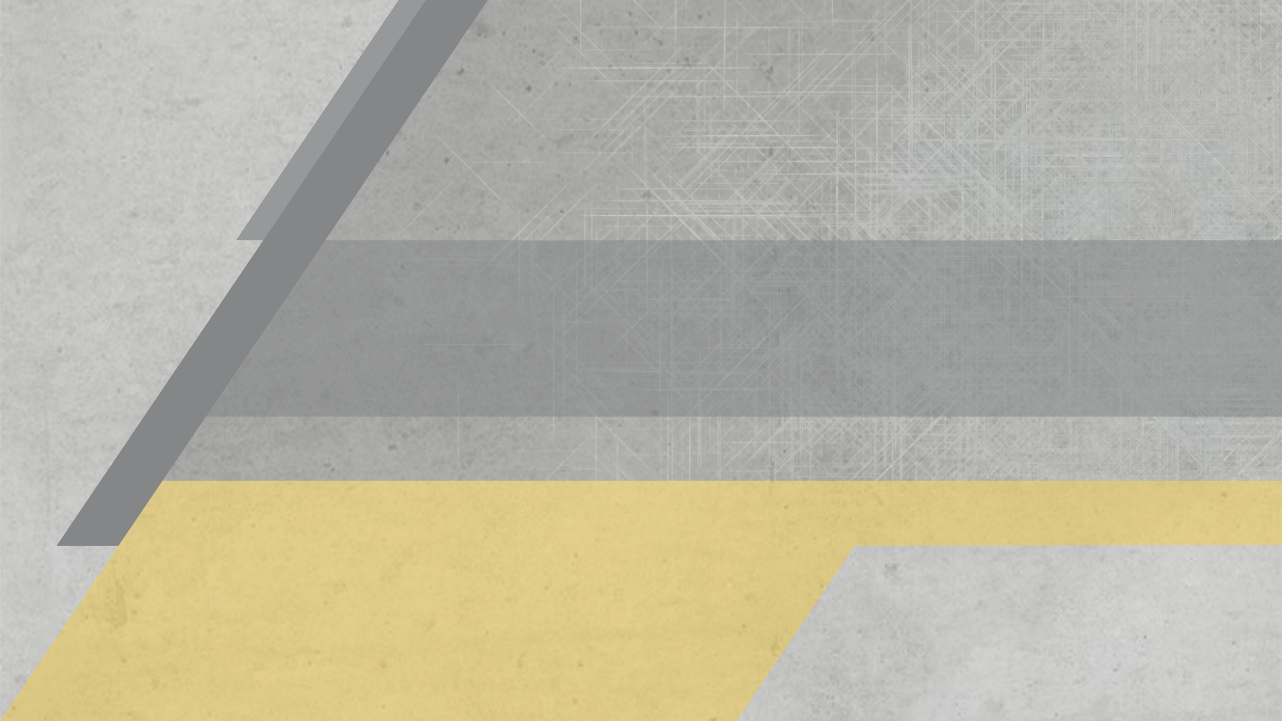 PROJETO MODULAR PARA
CONSTRUÇÕES UNIVERSITÁRIAS
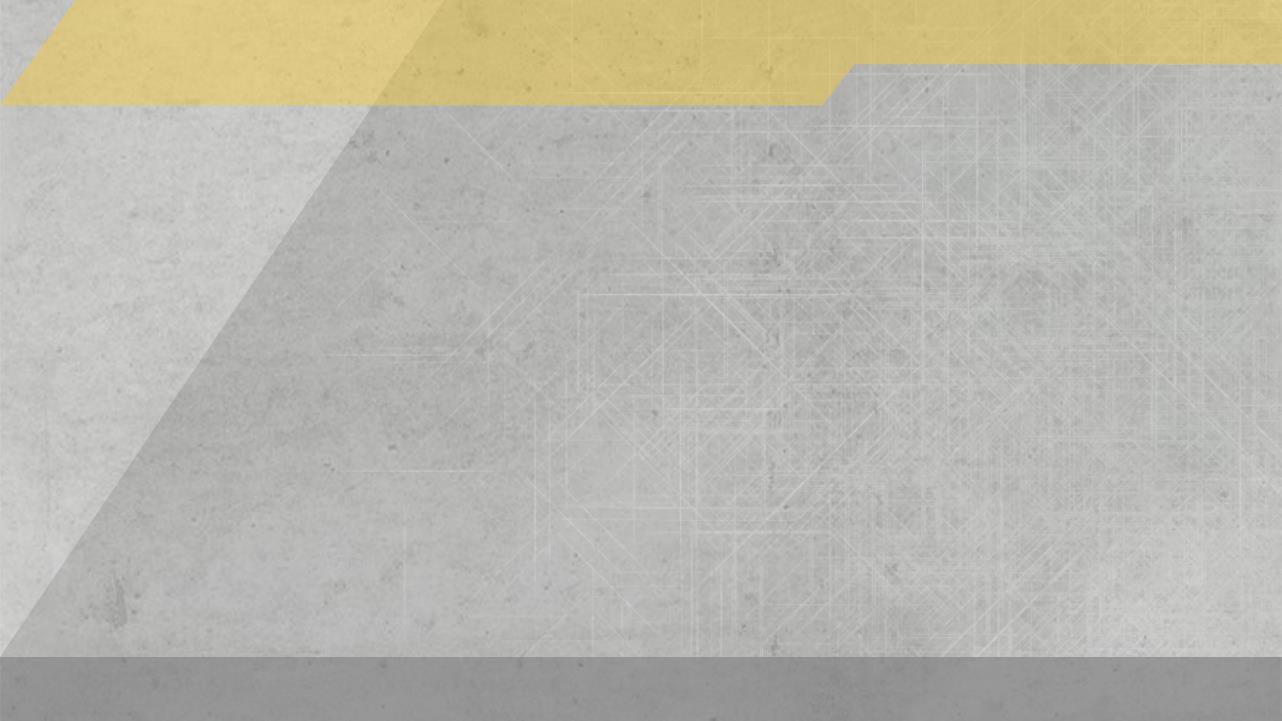 PROJETO ARQUITETÔNICO
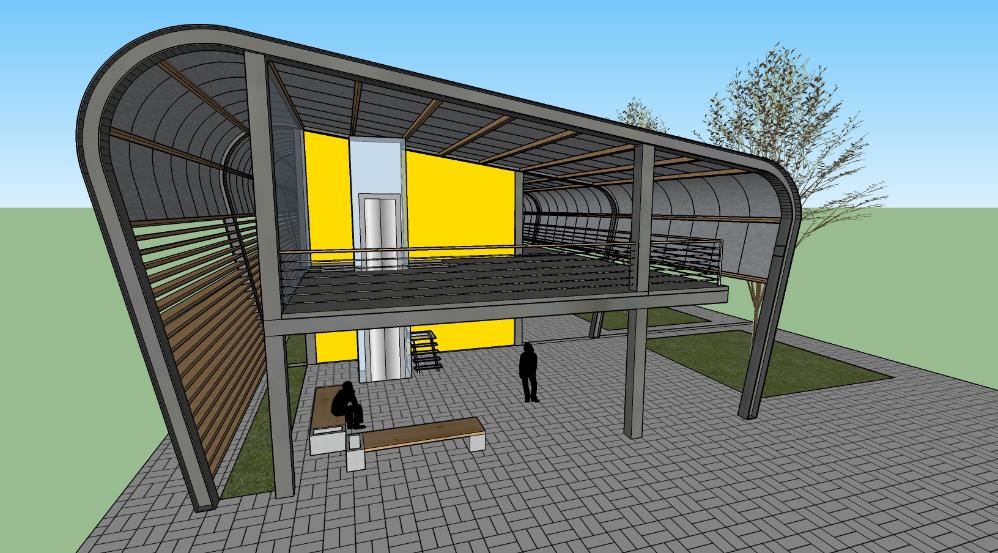 03
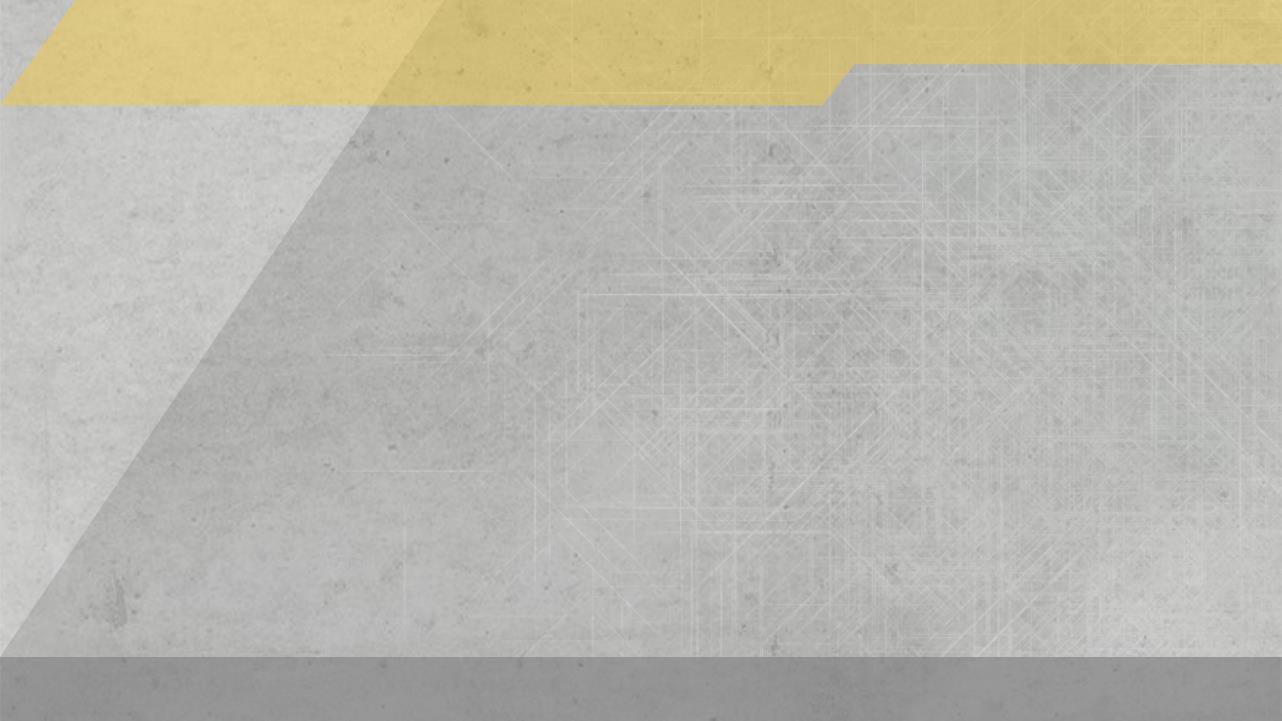 ESTÁGIO ATUAL E PERSPECTIVAS DO PROJETO
— Anteprojeto concluído;
— Projetos complementares sendo elaborados pelo Instituto Tecnológico de Aeronáutica;
— Previsão de conclusão do projeto – primeiro semestre de 2019;
— Projeto piloto em uma das IFES novas ou novíssimas.
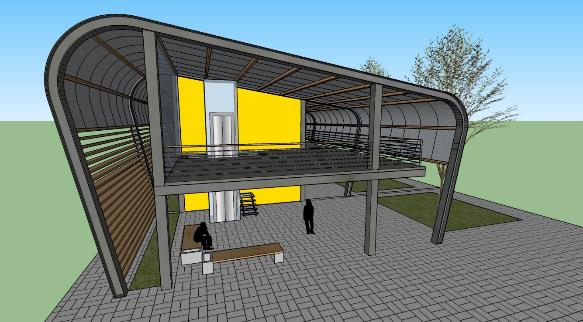 09
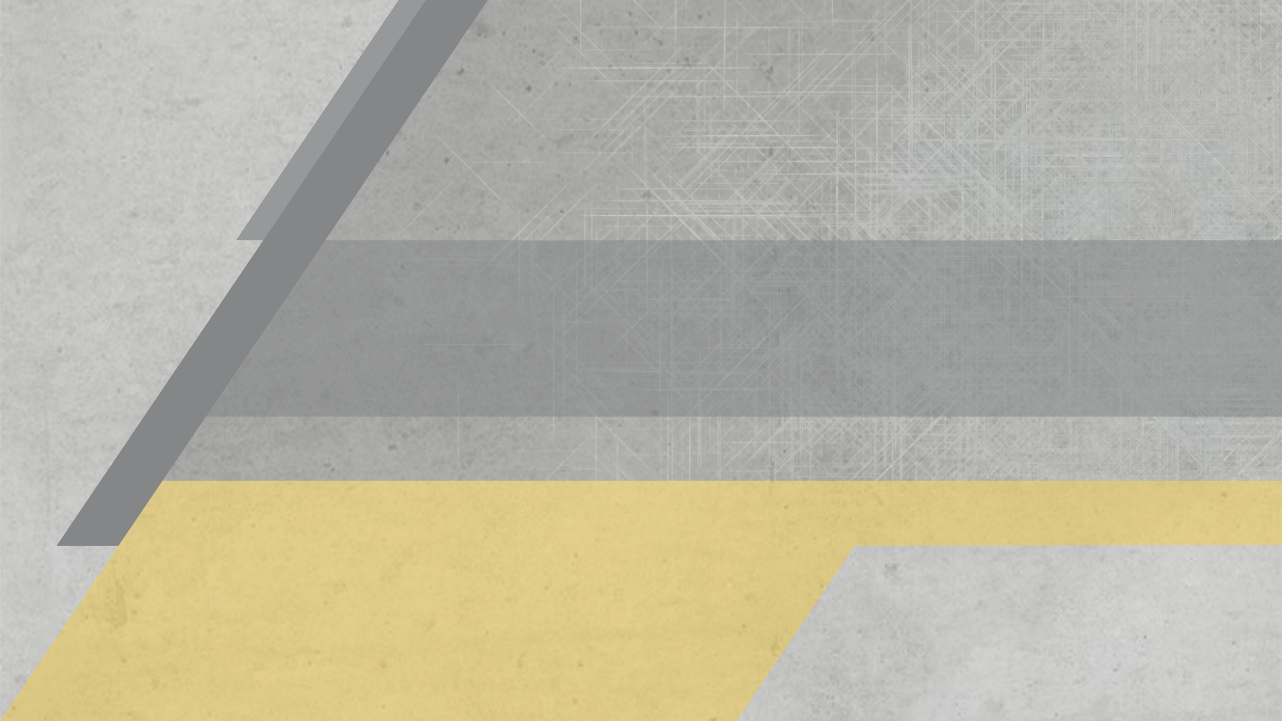 OUTROS ASSUNTOS
03
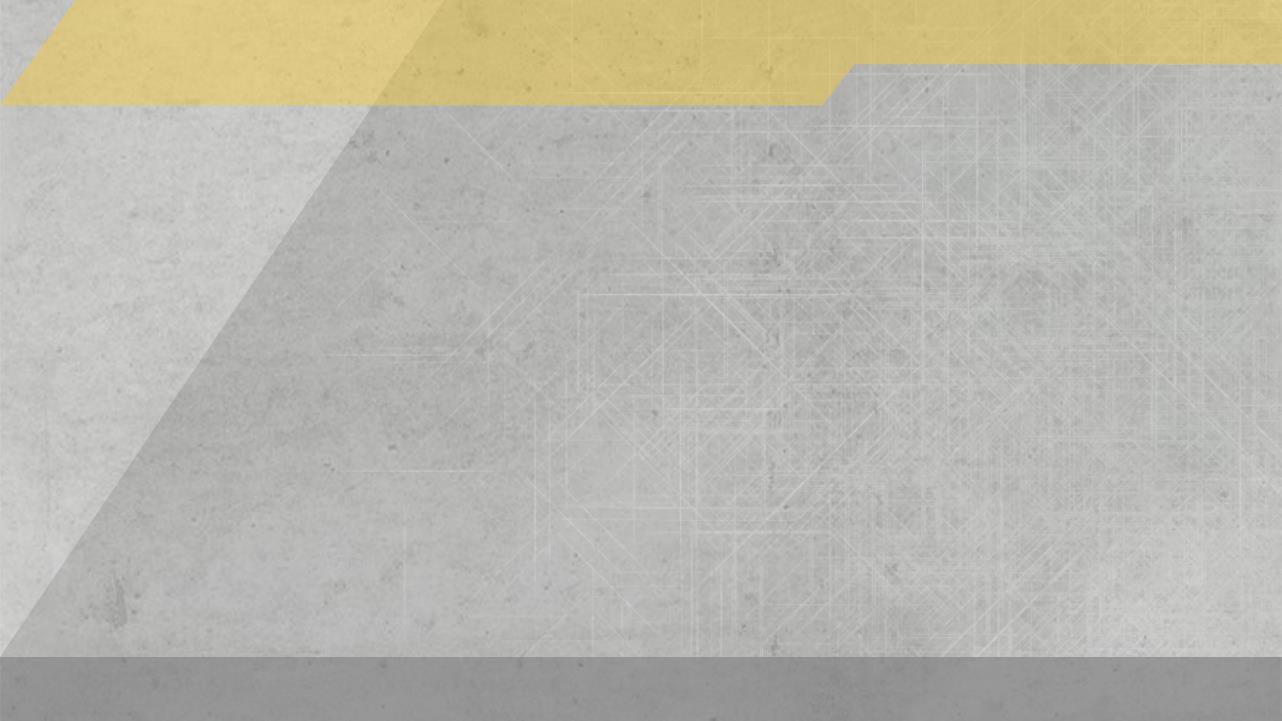 CUSTO ALUNO
— Indicador custo aluno (relação orçamento/matrículas da graduação);
05
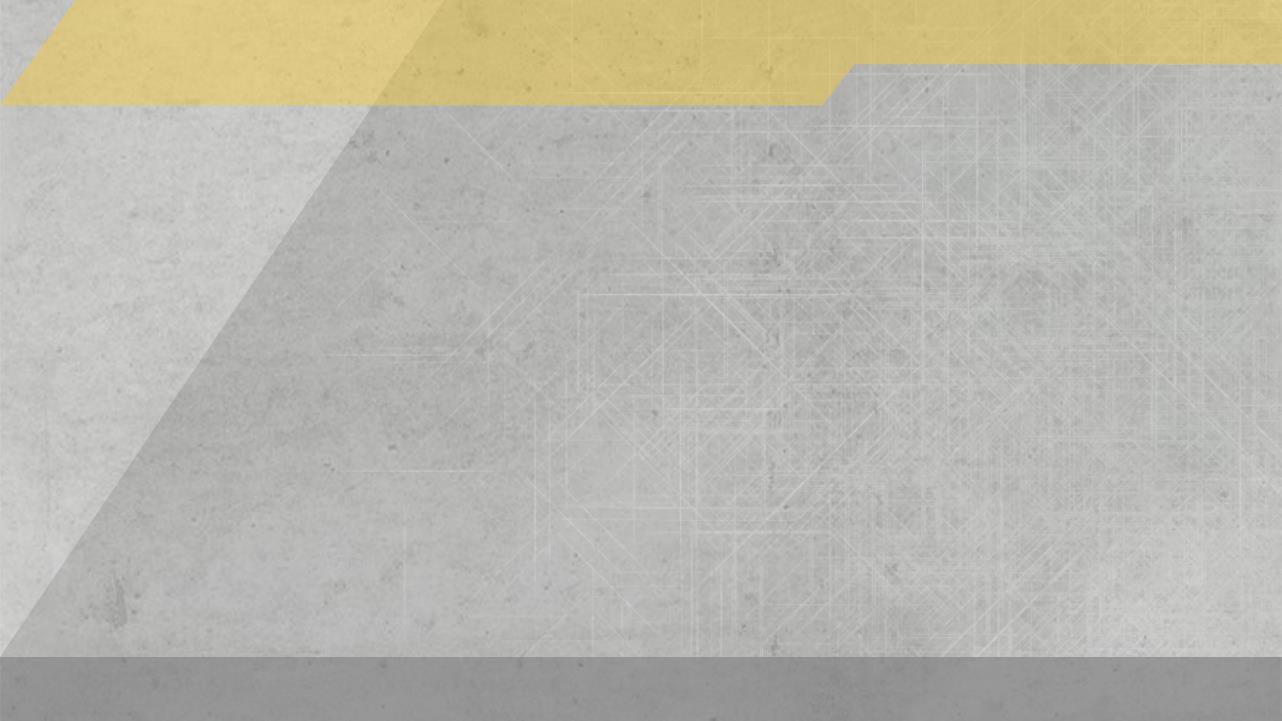 Nível de custeio fixo
— Definição de parâmetros para estabelecimento de percentuais de referência de custeio fixo (vigilância, limpeza, apoio técnico operacional, energia elétrica, água)

Exemplo 1:
09
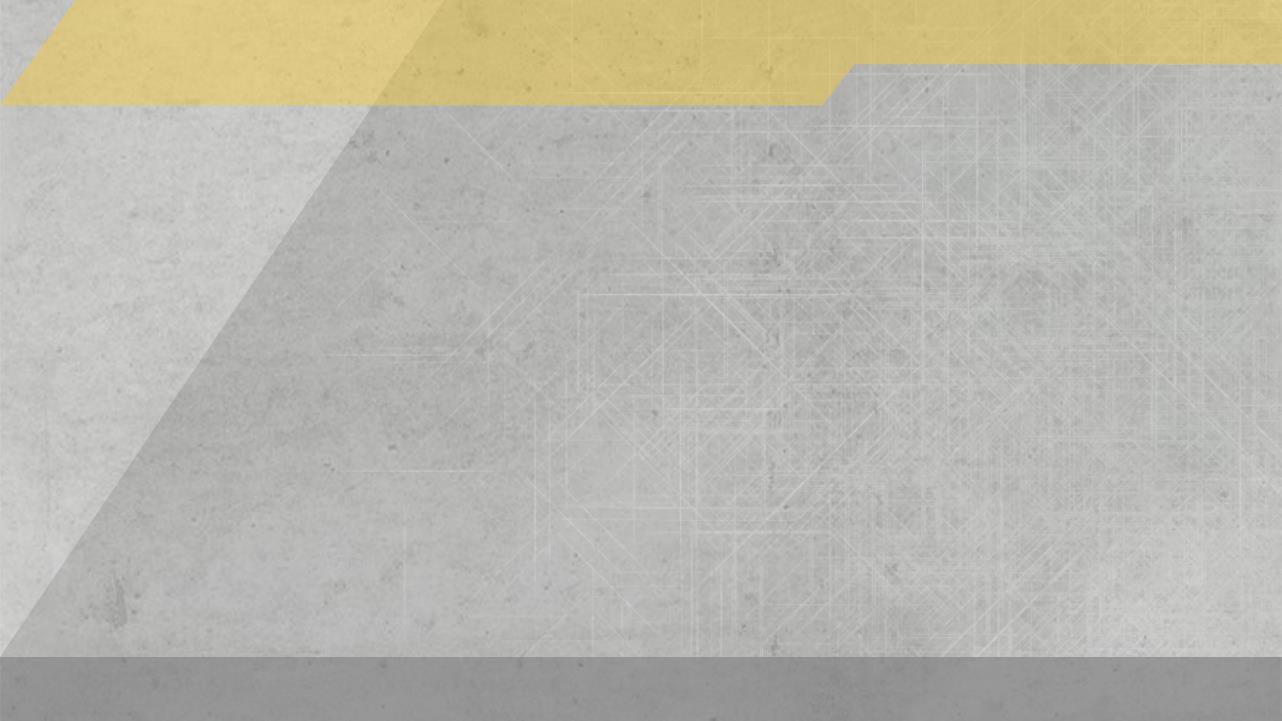 Nível de custeio fixo
— Definição de parâmetros para estabelecimento de percentuais de referência de custeio fixo (vigilância, limpeza, apoio técnico operacional, energia elétrica, água) 

Exemplo 2:
09
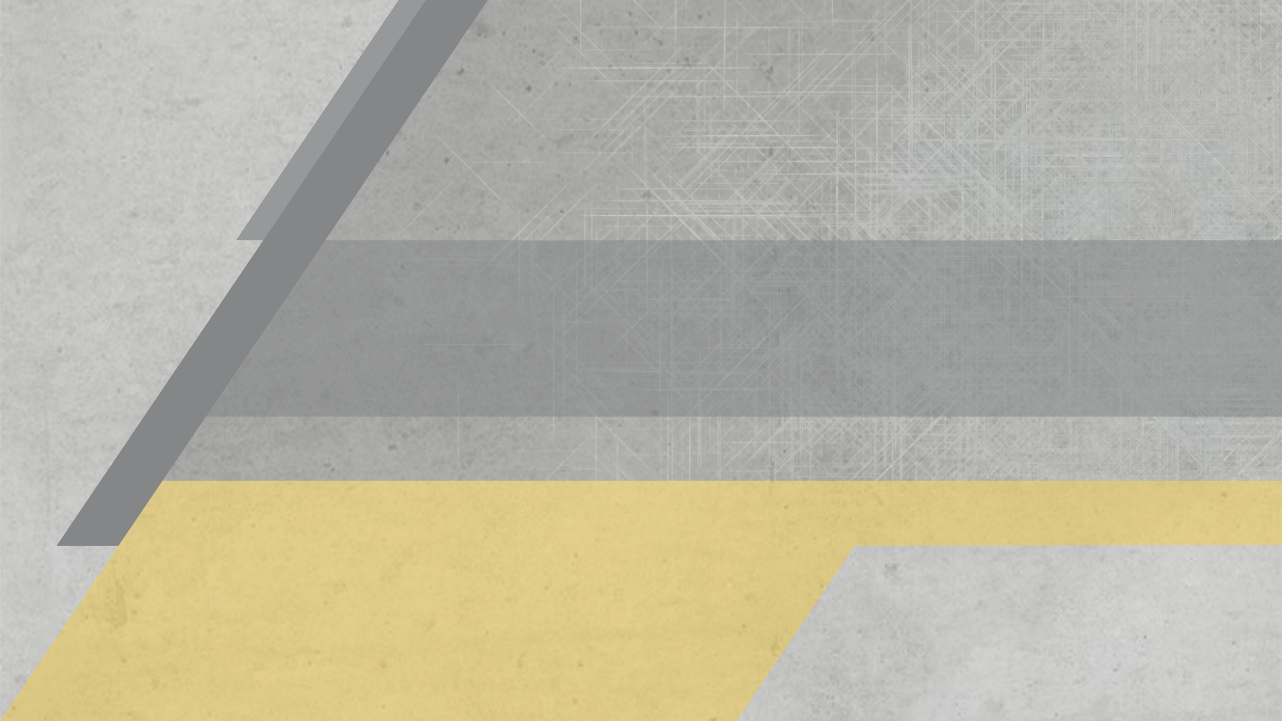 OBRIGADO!
03